机制设计
Pinyan Lu (陆品燕)
理论计算机科学研究中心(ITCS)
上海财经大学
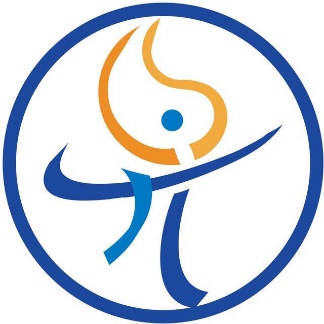 Mechanism design
New challenges of algorithm design in  Competitive Environment:

The designer may not know the input data

The designer may not be able to make sure that the output (allocation) is faithfully implemented
First example
Truthfulness
3 persons with 25 ℃、26 ℃、27 ℃
Both mean value rule and median value rule will choose 26 ℃
For the mean value rule, the first person may claim her favorite temperature as 22 ℃
Then the mean value is 25 ℃, which is a better result for her. 
How about median rule?
Other rules
Majority voting rule 

Dictatorship

Strong impossibility results.
Social Choice Theory
Setting:
A :  Set of alternatives (“candidates”)
I  :  Set of  n  voters
L :  Preferences on A ; usually this is the set of total orders on  A
Social Welfare Function:     f  : Ln     L
Social Choice Function:      f  : Ln     A
Arrow’s Impossibility Theorem
Theorem [Arrow ’51]
Every social welfare function on a set A of at least 3 alternatives that satisfies Pareto efficiency (PE)  and independence of irrelevant alternatives (IIA) is a dictatorship.
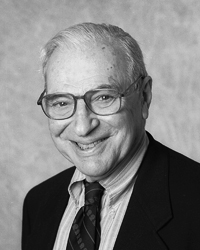 Kenneth Arrow
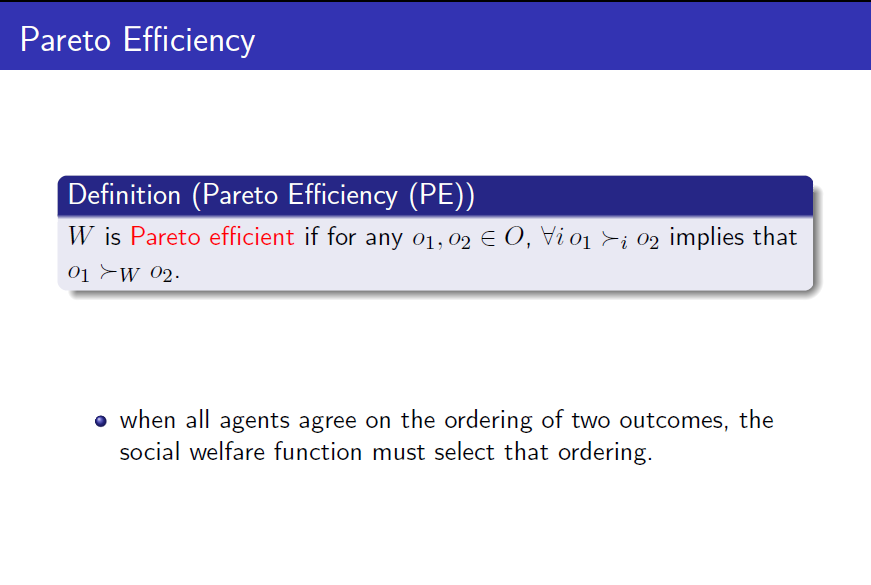 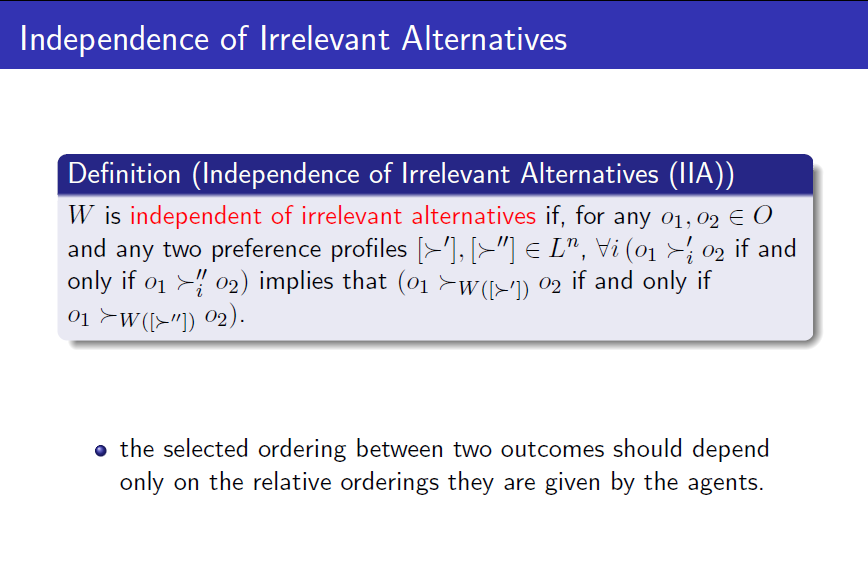 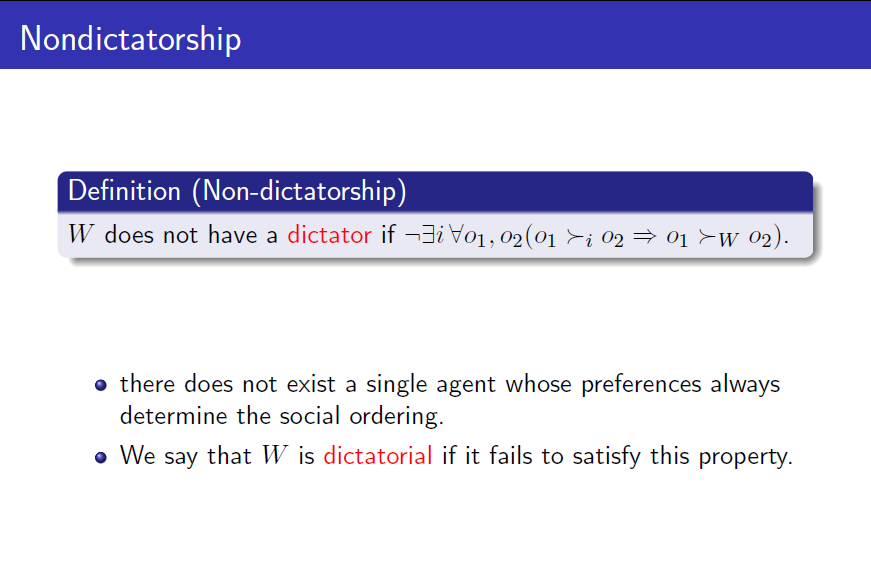 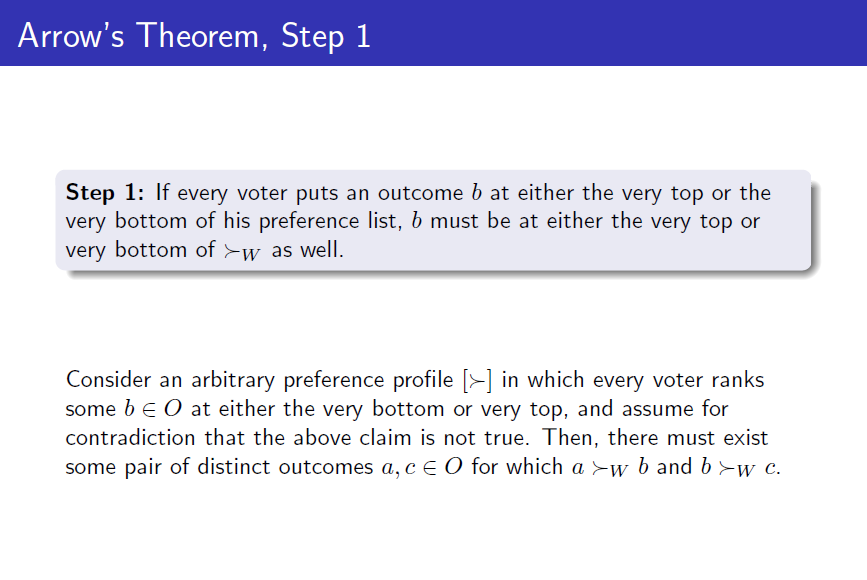 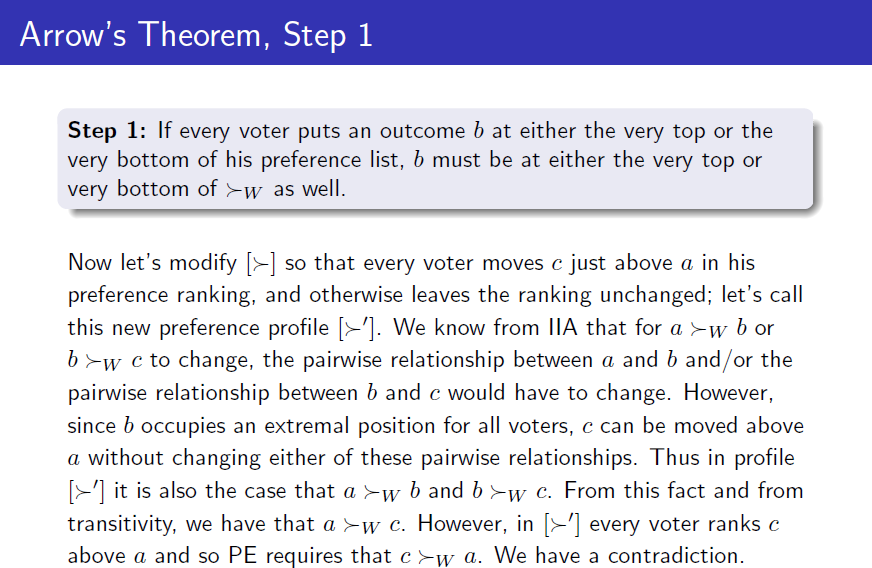 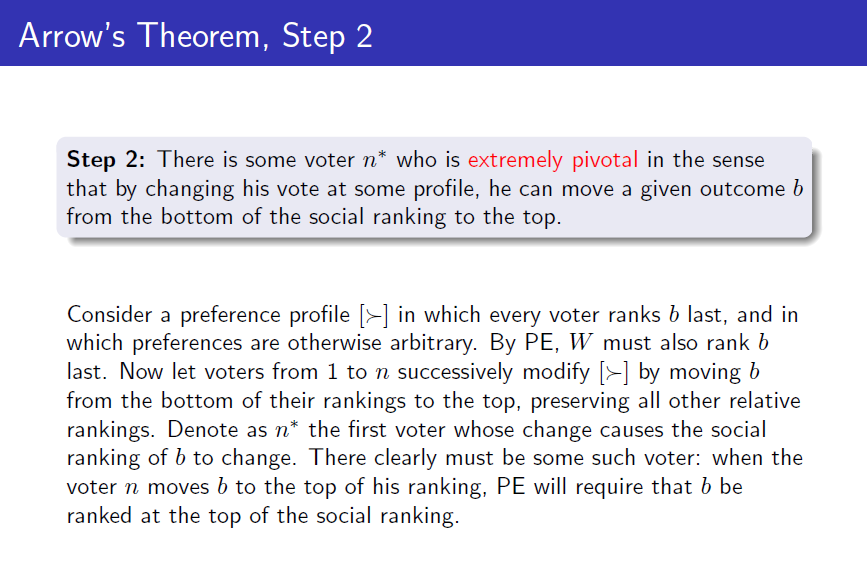 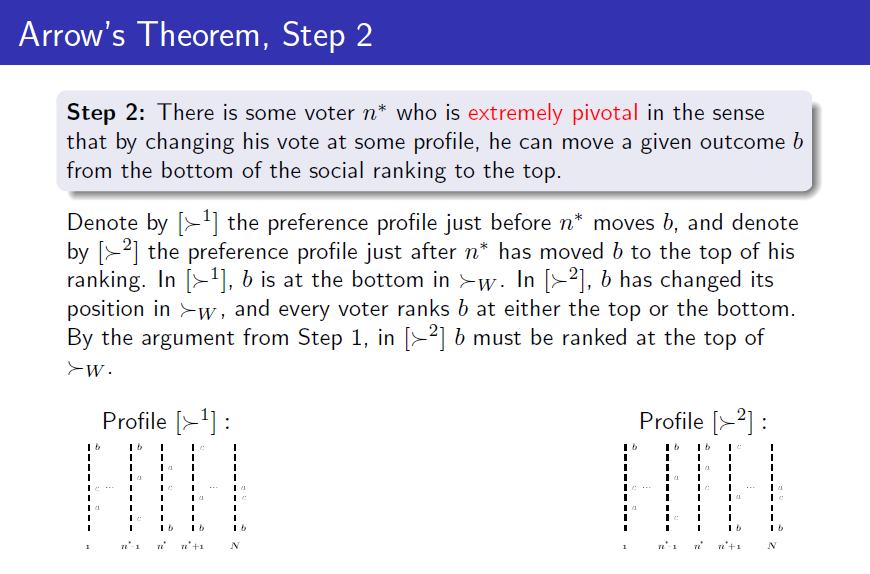 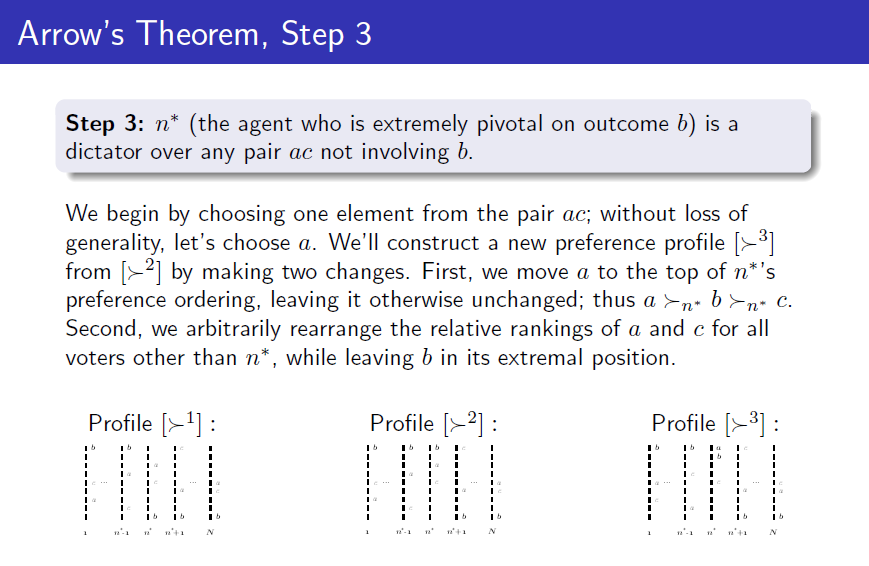 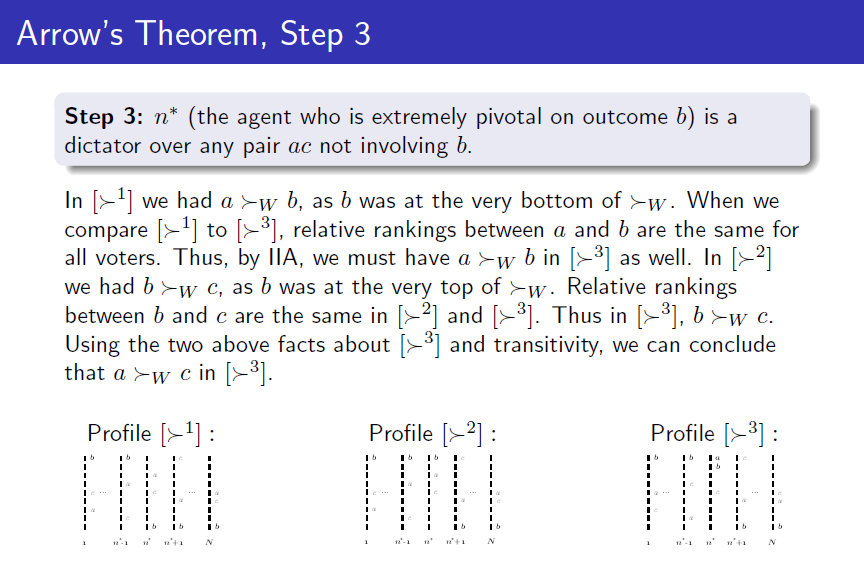 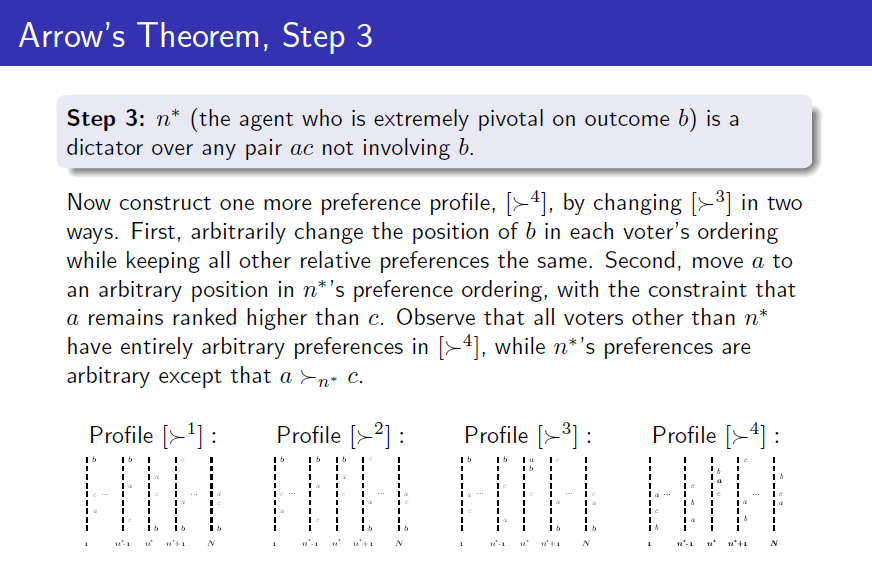 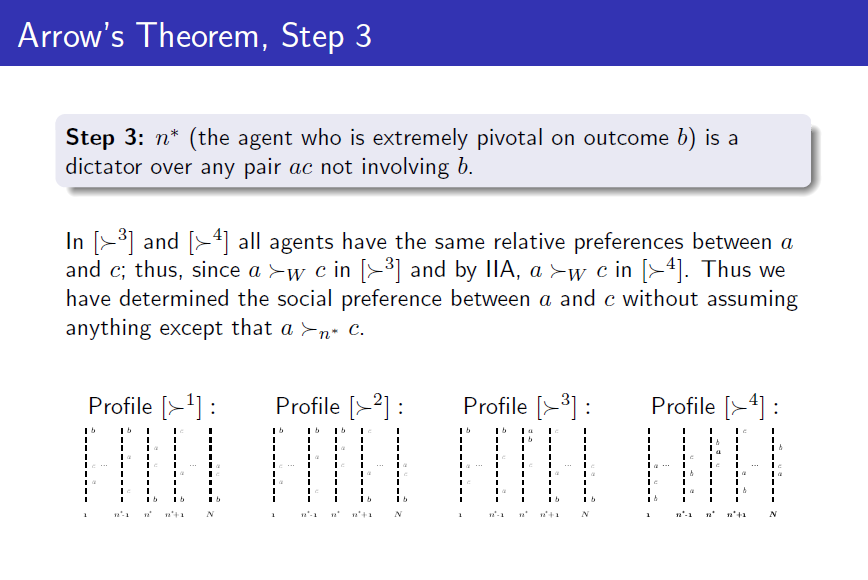 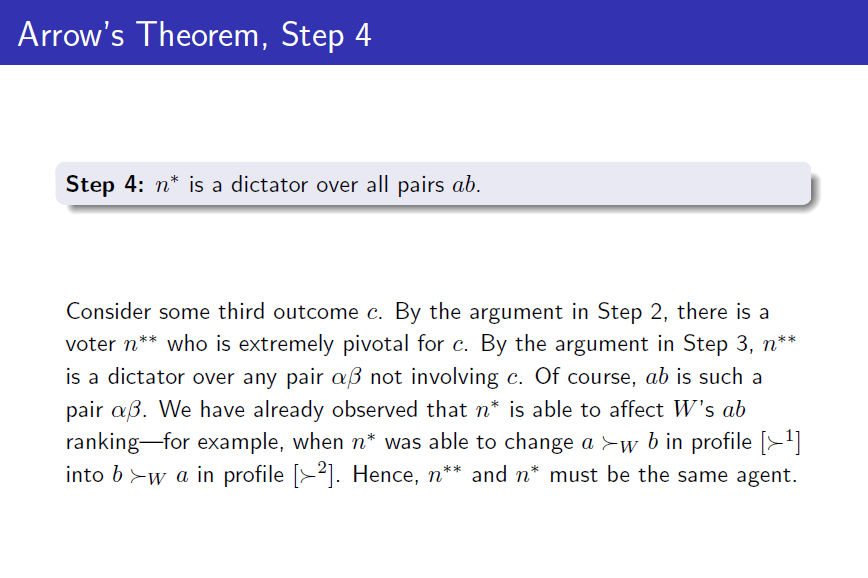 Electing a President
- use a social choice function  f
- ideally  f  should satisfy the following properties:
1. it should not be a dictatorship
Def:  A social choice function  f  is a dictatorship if there exists some voter  i such that  
				f ( <1, <2, …,<n) =  top( <i ) ;
Such voter  i  is called the dictator of  f.
2. it should not be susceptible to strategic manipulation
Def:  f  can be strategically manipulated by voter i if there exist preferences  <1, <2, …, <n  and  <i’   such that
i.e. i can elect a preferable candidate by lying
f (<1,…, <i, …, <n) =a <i a’ = f (<1,…, <i’, …, <n)
If f cannot be manipulated it is called incentive compatible.
Monotonicity
Def:  f  is monotone  iff
a’  <i  a
f (<1,…, <i, …, <n) = a  ≠  a’ =f (<1,…, <i’, …, <n)

and
a  <i’  a’
i.e. if the outcome changes from  a   to  a’  when  i  changes his vote from >i to >i’, then it must be because the swing voter i also switched his preference from a to a’
Proposition:
(f   is incentive compatible)       iff     (f   is monotone)
Proof: Immediate by definition.
Gibbard-Satterthwaite Theorem
Theorem:
If   f   is an incentive compatible social choice function onto a set of alternatives A, where |A|≥3, then  f  is a dictatorship.
Remark: “onto” is important; if |A|=2 then the majority function is both incentive compatible and non-dictatorship.
Proof Idea: Suppose f  is both incentive compatible and non-dictatorship. Use  f  to obtain a social welfare function F that satisfies Pareto efficient , independence of irrelevant alternatives and non-dictatorship, which is impossible by Arrow’s theorem.
Proof of the GS theorem
From the social choice function f  to a social welfare function F
Notation: If  S  A, and  <  L,  we denote by <S the preference obtained from < by moving all elements of S to the top of <.
e.g.  S = {a, b}, and  x < a < y < b < z  then  x <S y <S z <S a <S b.
Definition of    F( <1, <2,…, <n) =: <
a < b     iff      f ( <1{a, b}, <2{a, b},…, <n{a, b}) = b
Claim 1:  F is a social welfare function.
What can go wrong?
Claim 2:  F satisfies PE, IIA, and non-dictatorship.
Proof of the GS theorem (cont.)
Lemma:  For any S,  <1, <2,…, <n,  f ( <1S, <2S,…, <nS)   S.
Proof:
Assume for contradiction that f ( <1S, <2S,…, <nS)  is not in S.
By the onto condition, there exists <‘1, <‘2,…, <‘n  
such that f ( <‘1, <‘2,…, <‘n)   S.
By sequentially changing <1S  to <‘1 ,  we will find a transition:
f ( <‘1, <‘2 ,… ,<‘i-1, <iS, <i+1S … ,,<nS)  is not in S,
 f ( <‘1, <‘2 ,… ,<‘i-1, <‘i , <i+1S … ,,<nS)  is in S.
This contradicts to the monotonicity condition.
Proof of the GS theorem (cont.)
Lemma:  For any S,  <1, <2,…, <n,  f ( <1S, <2S,…, <nS)   S.
Definition of    F( <1, <2,…, <n) =: <
a < b     iff      f ( <1{a, b}, <2{a, b},…, <n{a, b}) = b
Claim 1:  F is a social welfare function.
Proof:
By direct application of lemma,  F is a total order and it is anti-symmetric.
Transitivity?
Suppose that   a < b < c < a  (*).
W.l.o.g. suppose that  f ( <1{a, b, c}, <2{a, b, c},…, <n{a, b, c}) = a.
Hybrid argument: by sequentially changing  <{a, b, c} to <{a, b} argue that  f ( <1{a, b}, <2{a, b},…, <n{a, b}) = a, contradiction to (*).
Proof of the GS theorem (cont.)
Claim 2:  F satisfies PE, IIA, and non-dictatorship.
Proof:
PE,IIA: a similar Hybrid argument
non-dictatorship:  the dictatorship of F implies the dictatorship of f.
Quiz
Why median rule is outside GS theorem?
Unrestricted domain
Unrestricted domain: Includes all possible individual orderings.
Single peaked domain: Facility game
Randomness: Randomized dictatorship
Homework
Give a direct proof for GS theorem without using Arrow’s theorem.
Auction
Sealed bids
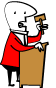 Second Price Auction[Vickrey 1961]
Sealed bids
The highest bidder wins
Second Price
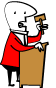 Individually rational
Truthful
Mechanisms with money
Mechanisms with money-cont.
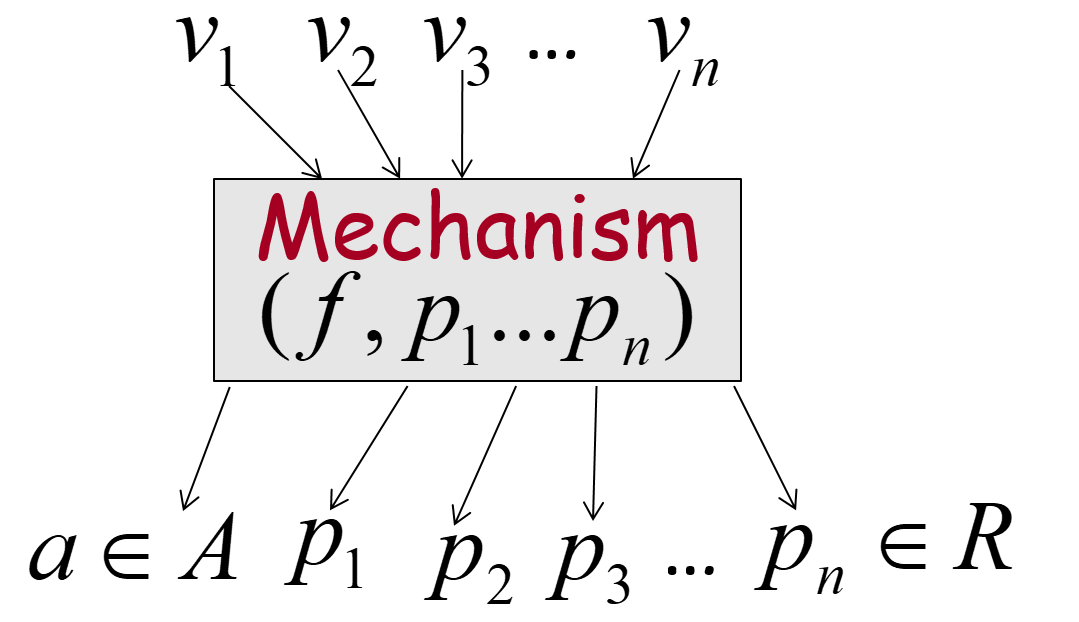 Truthful Mechanism
Our goal
VCG Mechanism
VCG is truthful
Clarke Pivot Payments
Issues with VCG Mechanisms
Other objective functions, e.g. fairness

Computational tractability   

Payment constraint, e.g. budget
Bayes Revenue Maximization
Selling items to a number of agents.

The valuations of the agents are drawn from a known distribution.

The seller would like to maximize the expected total payment. 

We focus on the simplest case first: single item.
Simple pricing scheme
Simple pricing scheme
Sequential Posted-Pricing
Sequential Posted-Pricing
Back to the example
Second Price Auction
Optimal auction design
Pricing can be viewed as a special (simple) auction mechanism. 

We focus on truthful auctions.

Which auctions mechanism maximize the expected revenue?
Revenue optimal auction
(Myerson ’81)
Second price auction with reserve price
Examples of virtual valuations
Example reserve prices
Back to the example
Simple v.s. Optimal
Simple is better

Discrimination and fairness

Less communication and more privacy

…
Four mechanisms
Myerson Auction
Sequential Posted-Pricing
Second-Price Auction with Anonymous Reserve
Anonymous Pricing
[Jin, L., Tang, Xiao SODA 2019]
Myerson Auction
Sequential Posted-Pricing
Second-Price Auction with Anonymous Reserve
Anonymous Pricing
Proof Sketch
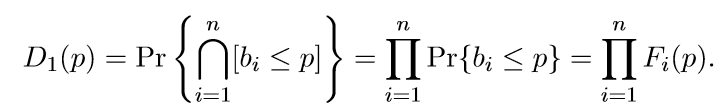 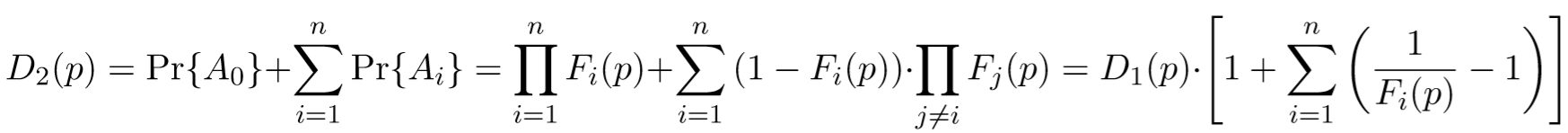 Proof Sketch (cont.)
The revenue from Anonymous Reserve is 


The revenue gap is characterized by the following program.
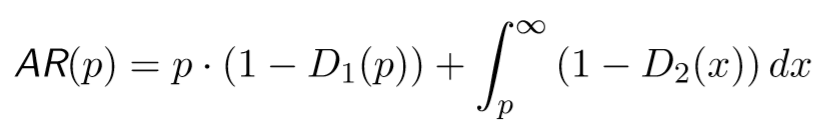 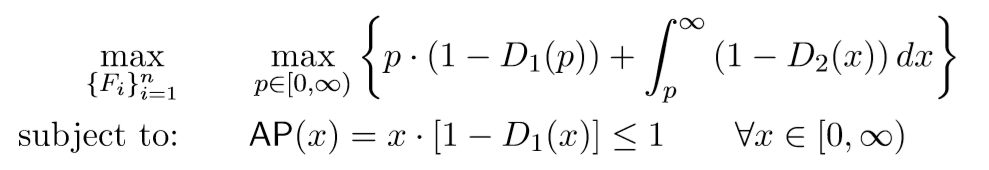 Proof Sketch (cont.)
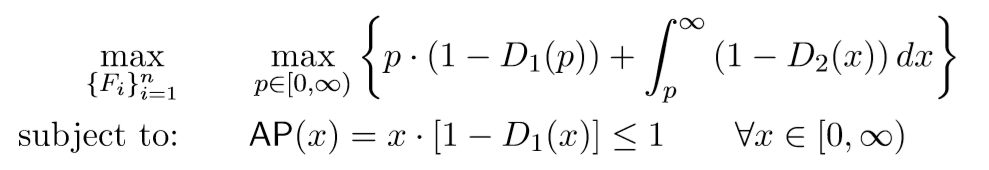 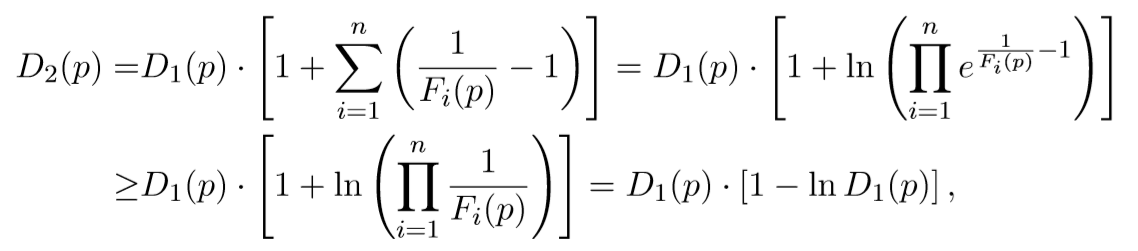 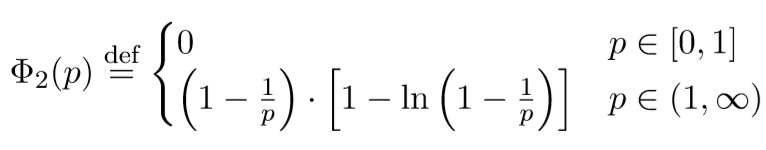 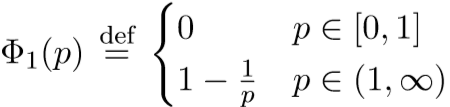 Proof Sketch (cont.)
Myerson Auction
Sequential Posted-Pricing
Second-Price Auction with Anonymous Reserve
Anonymous Pricing
The power of discrimination in pricing schemes.
We get a tight ratio of 2.62.
Myerson Auction
Sequential Posted-Pricing
Second-Price Auction with Anonymous Reserve
Anonymous Pricing
The optimal auction and the simplest auction.
We get a tight ratio of 2.62.
Myerson Auction
Sequential Posted-Pricing
Second-Price Auction with Anonymous Reserve
Anonymous Pricing
Multi-item setting [example 1]
Two items with i.i.d. distribution: take value from {1,2} with equal probability 0.5. 
Singe additive buyer 
If selling separately, total expected revenue is 2

Bound the two items and set price 3.
Selling probability is 0.75 and expected revenue is 3*0.75=2.25>2.
Multi-item setting [example 2]
Two items with i.i.d. distribution: take value from {0,1} with equal probability 0.5. 
Singe additive buyer 
If selling separately, total expected revenue is 1.

If bounding the two items, the optimal price is 1 and selling probability is 0.75. 
Expected revenue is 1*0.75=0.75<1.
Multi-item setting [example 3]
Two items with i.i.d. distribution: take value from {0,1,2} with equal probability 1/3. 
Singe additive buyer 
If selling separately, total expected revenue is 4/3.

If bounding the two items, the optimal price is 2 and selling probability is 2/3. 
Expected revenue is 2*2/3=4/3.
Multi-item setting [example 3]
Two items with i.i.d. distribution: take value from {0,1,2} with equal probability 1/3. 
Set price of 2 for each item and a “discount price” of 3 for the bundle.  [第二件半价].
With probability 2/9, sell one item at price 2. The revenue is 4/9. 
With probability 3/9, set the bundle at price 3. The revenue is 1. 
Total excepted revenue is 4/9+1=13/9>4/3.
Multi-item setting [example 4]
Multi-item setting
No good characterization for optimal mechanism 

Some computational results

Simple vs optimal 

Some process and more open questions
Take-home messages
Mechanisms and algorithms

Bayes Revenue Maximization

Simple and robust 

Many open questions